All Hands Meeting 12.7.20
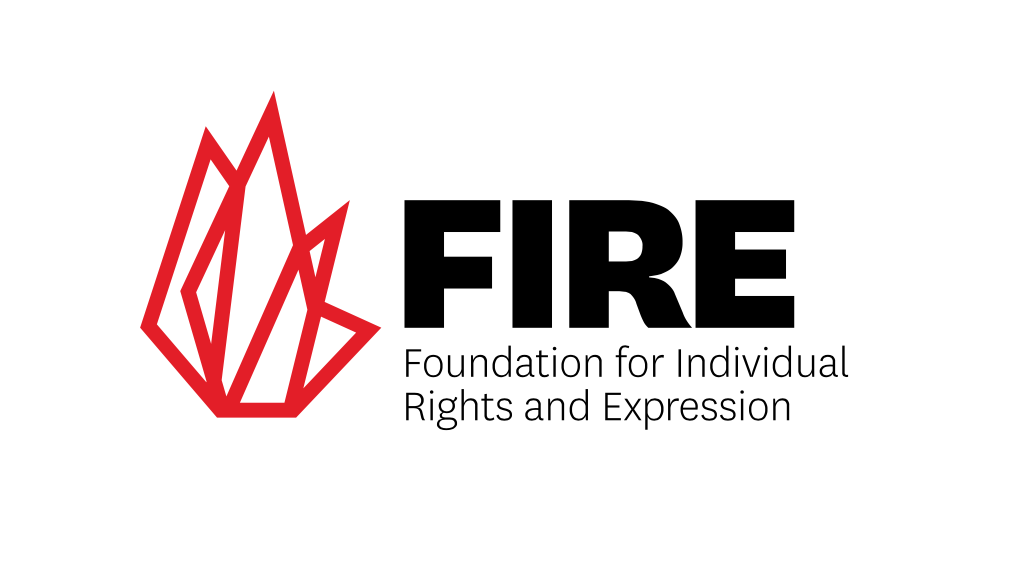 2022 Boards of Visitors Orientation
October 19 2022
[Speaker Notes: Need to decide if we like this slide or slide #2 better]
Virginia Institutions 2022-2023 College Free Speech Rankings
Virginia Institutions 2022-2023 College Free Speech Rankings
College and William and Mary                        12/203
George Mason University                               17/203
University of Virginia                                       24/203
Virginia Polytechnic Institute                         150/203
College of William and Mary
Highlights
35% of students say shouting down a speaker to prevent them from speaking on campus is never acceptable.
40% of students say they have rarely or never self-censored on campus.
29% of students say they are not worried about damaging their reputation because someone misunderstands something they have said or done.
For every one conservative student, there are roughly 5.6 liberal students.
College of William and Mary
"There is a stigma against dissent that pervades all aspects of college life. College is meant for a civil discussion of diffuse ring opinions. Just because you disagree does not mean you are allowed to throw a fit as an adult." – Class of 2025
George Mason University
Highlights 
44% of students say shouting down a speaker to prevent them from speaking on campus is never acceptable.
52% of students say they have rarely or never self-censored on campus.
35% of students say they are not worried about damaging their reputation because someone misunderstands something they have said or done.
For every one conservative student, there are roughly 3.1 liberal students.
George Mason University
"I feel like during class debate many students force their opinions on other students which makes it difficult to voice a different opinion that might contradict to what they believe in." - Class of 2023
University of Virginia
Highlights
31% of students say shouting down a speaker to prevent them from speaking on campus is never acceptable.
49% of students say they have rarely or never self-censored on campus.
30% of students say they are not worried about damaging their reputation because someone misunderstands something they have said or done.
For every one conservative student, there are roughly 2.7 liberal students.
University of Virginia
"Bring a part of a minority group, when I am in the presence of majority white people, it's sometimes difficult to share my perspective as I feel like those around me can't relate or won't take the time to listen." - Class of 2023
Virginia Polytechnic Institute and State University
Highlights
36% of students say shouting down a speaker to prevent them from speaking on campus is never acceptable.
48% of students say they have rarely or never self-censored on campus.
28% of students say they are not worried about damaging their reputation because someone misunderstands something they have said or done.
For every one conservative student, there are roughly 2 liberal students
Virginia Polytechnic Institute and State University
"Because of a professor's attitude of preconceived beliefs, I felt uncomfortable sharing my thoughts due to feeling like I might be invalidated." - Class of 2023
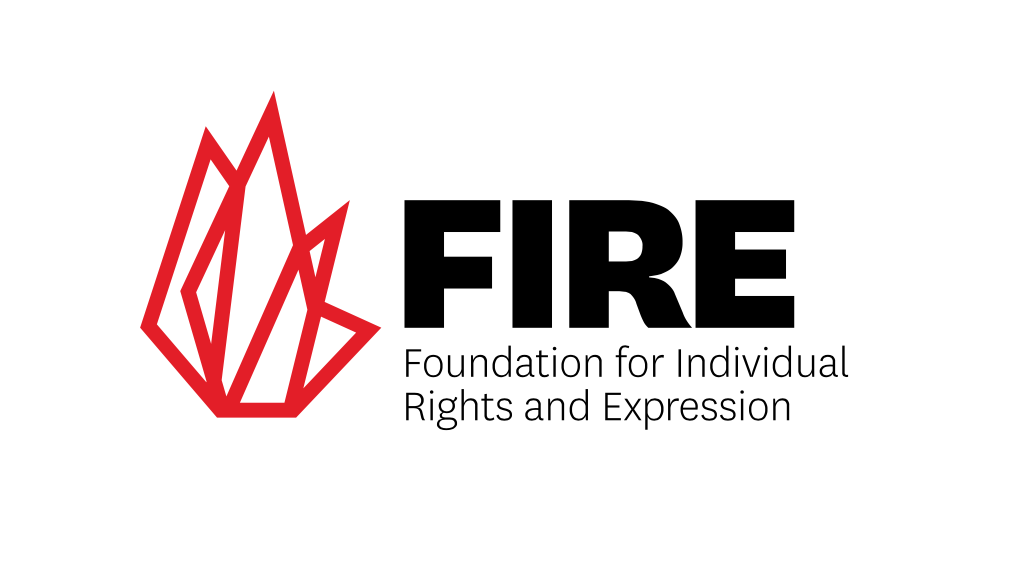 Joe Cohn 
Legislative and Policy Director 
joe@thefire.org
Thank You!
[Speaker Notes: Need to decide if we like this slide or slide #2 better]